Zasady prowadzenia dziennika lekcyjnego
ZADANIA DLA WYCHOWAWCY
Wychowawca klasy prowadzi dziennik lekcyjny,                                        w którym dokumentuje sie przebieg nauczania                   w danym roku szkolnym.
 Do dziennika lekcyjnego wychowawca                                    do 15 września wpisuje w porządku alfabetycznym nazwiska i imiona uczniów, daty i miejsca urodzenia oraz adresy ich zamieszkania, imiona i nazwiska rodziców (prawnych opiekunów) i adresy ich zamieszkania, a także tygodniowy plan zajęć edukacyjnych, a także imiona i nazwiska nauczycieli prowadzących poszczególne zajęcia edukacyjne.
ZADANIA DLA NAUCZYCIELA
Każdy nauczyciel na początku prowadzonych przez siebie zajęć dydaktyczno-wychowawczych (opiekuńczych) osobiście sprawdza i odnotowuje w dzienniku lekcyjnym obecność uczniów na zajęciach. W trakcie trwania zajęć wpisuje temat
   przeprowadzanych zajęć, w razie potrzeby odnotowuje ważniejsze zdarzenia z przebiegu zajęć (np. apel, alarm p.poż itp.) i składa podpis, który jest potwierdzeniem przeprowadzonych zajęć i stwierdzeniem obecności nauczyciela na zajęciach.
OCENY
W dzienniku odnotowuje sie oceny uzyskane przez uczniów z poszczególnych zajęć
   edukacyjnych; oceny cząstkowe wpisuje sie systematycznie  i za różne formy aktywności  (np. ustne odpowiedzi, prace domowe, prace pisemne- prace klasowe zawsze na czerwono!!!
ZADANIA DLA WYCHOWAWCY-c.d
Każdy wychowawca jest odpowiedzialny za prowadzenie dziennika swojej klasy. W tym celu zawsze pod koniec miesiąca przegląda wpisy innych nauczycieli i dołącza kartkę z informacją dla nich, np. 

Bardzo proszę o uzupełnienie:







Każdy nauczyciel powinien jak najszybciej umieścić wskazane poprawki
FREKWENCJA
Wychowawca  do 10 każdego miesiąca  dokonuje obliczenia frekwencji uczniów swojej klasy za cały poprzedni miesiąc;
ZACHOWANIE
BARDZO  PROSZĘ  O  WPISANIE  SWOICH  PROPOZYCJI  ZACHOWANIA
 Zachowanie uczniów klasy II  gim- II półrocze 2013/2014
















                                                                                                           Dziękuję
OCENY Z PRZEDMIOTÓW
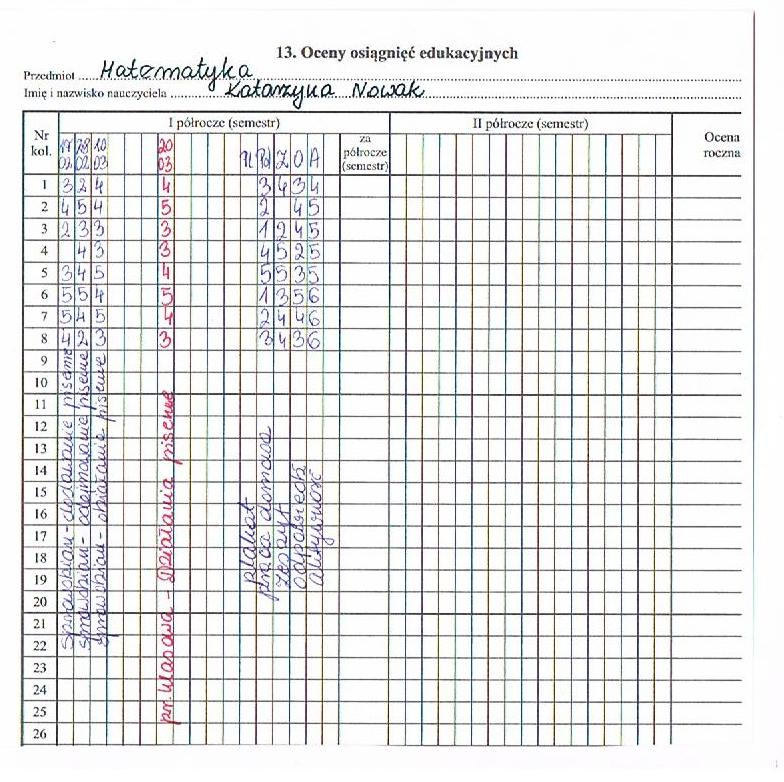 W dzienniku lekcyjnym nie mogą znajdować się zapisy tematów zajęć typu:
„Powtórzenie materiału”, „Praca klasowa”, „Sprawdzian wiadomości”, „Zajęcia
własne”, „Obliczenia” itp. 
Z tematu zajęć musi bowiem wynikać czego dotyczyła treść prowadzonych zajęć;
RODZICE
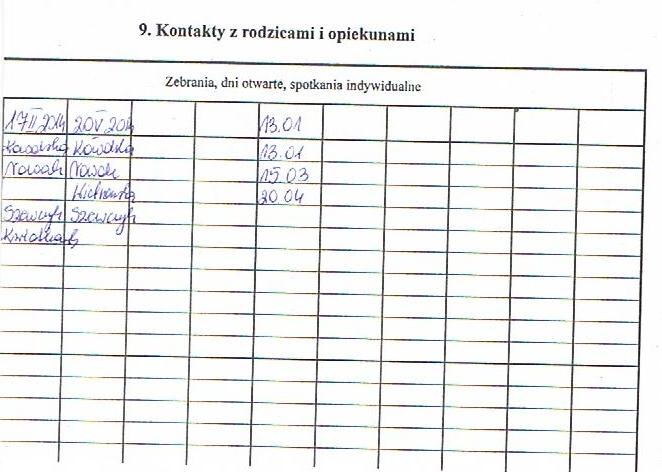 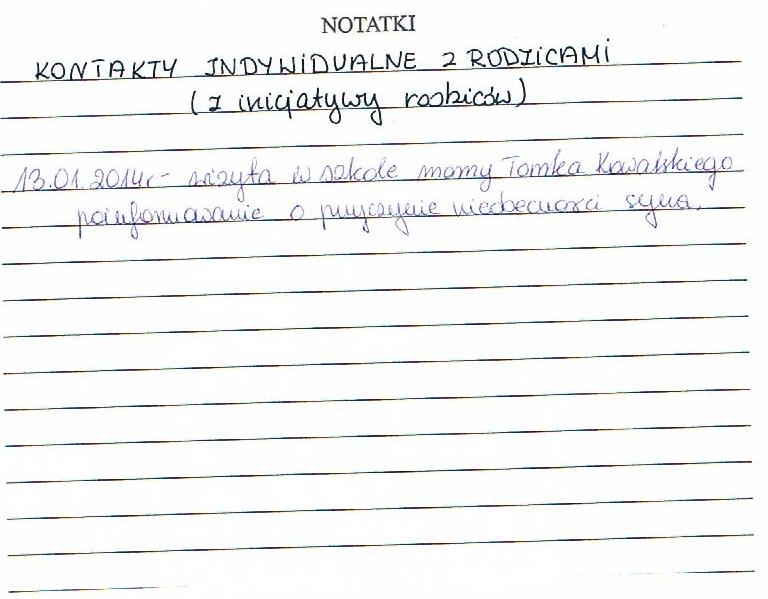 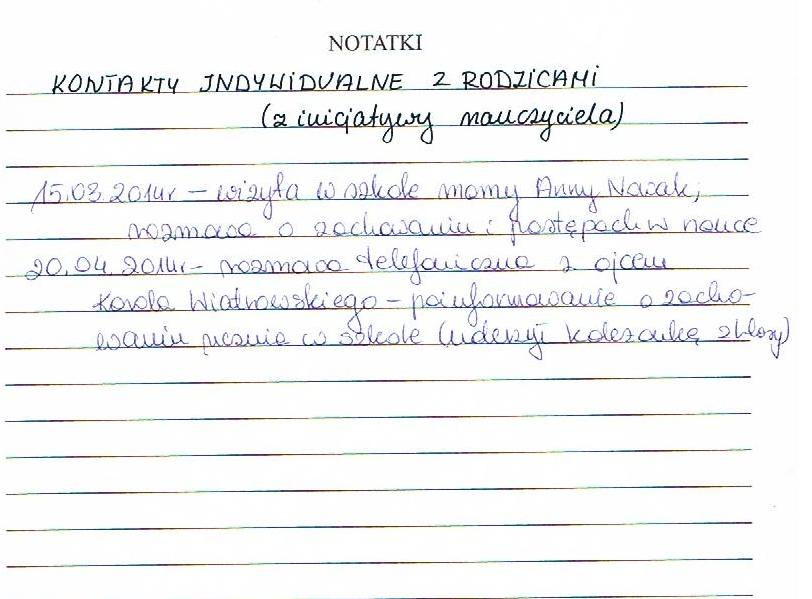 WAŻNE
Wszystkie sprostowania w dzienniku lekcyjnym dokonuje osoba, która popełniła dany błąd lub dyrektor szkoły; sprostowań dokonuje sie przez skreślenie kolorem czerwonym nieprawidłowego zapisu i czytelne wpisanie nad skreślonymi wyrazami właściwych danych, daty i czytelnego podpisu.               
   Nie wolno stosować korektora!!!